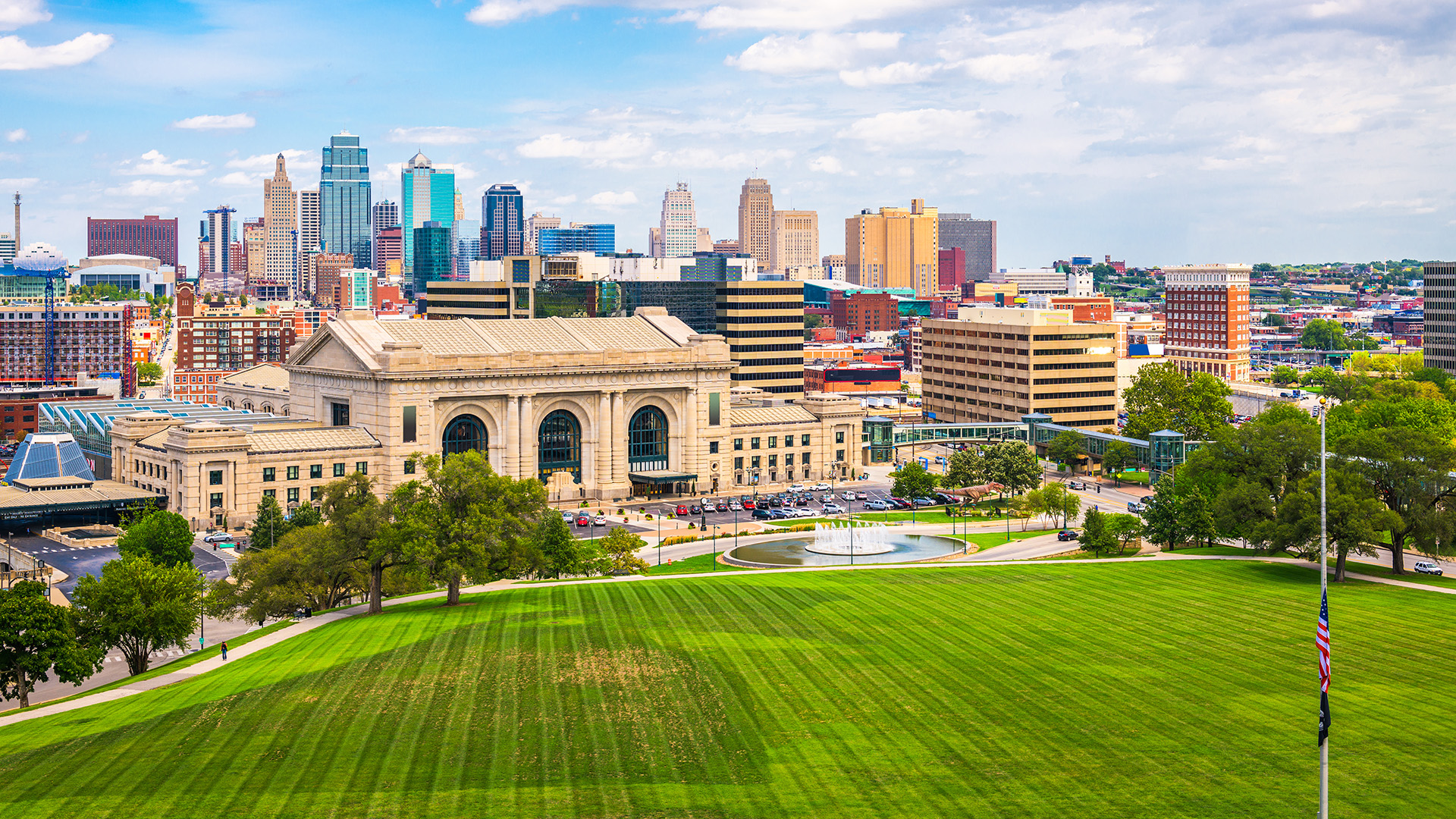 2023 Nonprofit & 
Public Sector 
Seminar
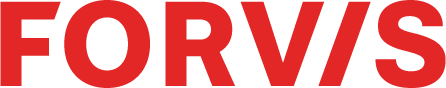 1
Public Sector
GASB Update
Jacob Holman, CPA  /  May 2023
Effective Dates
Final Standards and Implementation Guides
Current Projects and Research
3
Effective Dates – June/September 30
2024
2023
2025
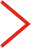 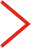 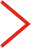 91 Conduit debt
94 P3s
96 SBITA
98 ACFR
99 Omnibus 2022 (partial)
IG 2020-1 (partial)
IG 2021-1 (partial)
101 Compensated absences
99 Omnibus 2022 (partial)
IG 2021-1 (partial)
100 Accounting changes and error corrections
4
Effective Dates – December 31
2023
2024
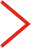 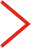 99 Omnibus 2022 (partial)
100 Accounting changes and error corrections
101 Compensated absences
IG 2021-1 (partial)
94 P3s
96 SBITA
99 Omnibus 2022 (partial)
IG 2021-1 (partial)
5
Final Standards
Statement No. 91, Conduit Debt Obligations
Statement No. 94, Public-Private and Public-Public Partnerships and Availability Payment Arrangements
Statement No. 96, Subscription-Based Information Technology Arrangements
Statement No. 99, Omnibus 2022
Statement No. 100, Accounting Changes and Error Corrections
Statement No. 101, Compensated Absences
6
Statement No. 91, Conduit Debt Obligations
7
Definition of Conduit Debt
There are at least three parties involved: the government-issuer, the third-party obligor (borrower), and the debt holder or trustee.
The issuer and the third-party obligor are not within the same financial reporting entity.
The debt obligation is not a parity bond of the issuer, nor is it cross-collateralized with other debt of the issuer.  
The third-party obligor or its agent, not the issuer, ultimately receives the proceeds from the debt issuance. 
The third-party obligor, not the issuer, is primarily obligated for the payment of all amounts associated with the debt obligation.
8
Limited, Additional & Voluntary Commitments Extended by Issuers
Recognition by the Issuer
10
[Speaker Notes: Box 3: The list of qualitative factors in paragraph 13 should be used to assess whether it is more likely than not an issuer will support debt service payments.]
Arrangements and Capital Assets
*Often characterized as “leases”
Arrangements and Capital Assets (continued)
Accounting by the issuer:
Arrangements and Capital Assets (continued)
13
Disclosures by Type of Commitment
Statement No. 96, Subscription-Based Information Technology Arrangements
15
Scope and Applicability
A subscription-based information technology arrangement (SBITA) “is a contract that conveys control of the right to use another party’s (a SBITA vendor’s) IT software, alone or in combination with tangible capital assets (the underlying IT assets) as specified in the contract for a period of time in an exchange or exchange-like transaction.”
16
Scope and Applicability (continued)
Statement 96 does not apply to: 
Contracts that convey control of the right to use another party’s combination of IT software and tangible capital assets that meets the definition of a lease in Statement 87, in which the software component is insignificant compared to the cost of the underlying tangible capital asset
Governments that provide the right to use their IT software and associated tangible capital assets to other entities through SBITAs 
Contracts that meet the definition of a P3 in Statement 94
Licensing arrangements that provide a perpetual license to governments to use a vendor’s computer software, which are subject to Statement 51
17
Relationship between Leases and SBITAs
All SBITAs meet definition of lease
Depends on what the underlying asset is:
Tangible capital assets alone – Statement 87
IT software alone – Statement 96
IT software in combination with tangible capital assets:
Software component is insignificant compared to cost of underlying tangible capital asset – Statement 87
Otherwise – Statement 96
18
Recognition and Measurement
19
Accounting for Activities Associated with a SBITA
20
Statement No. 99, Omnibus 2022
21
General Omnibus Topics
22
Financial Guarantees
23
Other Derivative Instruments
24
Leases, PPPs, and SBITAs
25
Leases, PPPs, and SBITAs (cont.)
26
Replacement of Interbank Offered Rates
27
Technical Updates/Corrections
28
Technical Updates/Corrections (cont.)
29
Statement No. 100, Accounting Changes and Error Corrections
30
Classification
31
Change in Accounting Principle
32
Accounting Estimates
33
Change in Accounting Estimate
34
Change to or within the Financial Reporting Entity
35
[Speaker Notes: NOTE: Transactions or other events that could be classified as either a change in accounting principle in accordance with paragraph 5a or a change to or within the financial reporting entity should be considered a change to or within the financial reporting entity.]
Correction of an Error
36
[Speaker Notes: NOTE: Transactions or other events that could be classified as either a change in accounting principle in accordance with paragraph 5a or a change to or within the financial reporting entity should be considered a change to or within the financial reporting entity.]
Accounting for Accounting Changes and Error Corrections
37
Display
38
Note Disclosures
Disclosures vary depending on the type of item, but common disclosures include:
39
RSI and SI
40
Statement No. 101, Compensated Absences
41
Scope and Applicability
42
Recognition Criteria – Leave that has not been used
43
Exceptions to the General Recognition Approach
44
Measurement
Pay rate
Salary-related payments
Generally the employee’s pay rate at financial reporting date
Directly and incrementally related
DC pension or OPEB recognized as related leave is earned – not pension or OPEB liability
Exception: more likely than not to be paid at a different rate
DB pension or OPEB excluded
45
Leave Used But Not Paid
46
Note Disclosures and Effective Date
Note disclosures
No new note disclosures
Exceptions to existing long-term liability disclosures for compensated absences:
Option to present net increase or decrease with indication that it is a net amount
Not required to disclose governmental fund used to liquidate
Effective date
Fiscal years beginning after December 15, 2023
47
Implementation Guides
Update 2020-1
Update 2021-1
48
Implementation Guide 2020-1
49
Implementation Guide 2021-1
50
Current Projects – Anticipated Timeline
2023
2024
2025
2026
2027
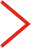 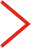 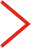 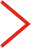 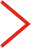 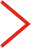 Conceptual Framework: Recognition
Financial Reporting Model
Classification of Nonfinancial Assets
Going Concern
Revenue & Expense Recognition
Infrastructure Assets
Implementation Guide- Update
Risk and Uncertainties Disclosures
51
Thank you!
FORVIS, LLP is registered with the National Association of State Boards of Accountancy (NASBA) as a sponsor of continuing professional education on the National Registry of CPE Sponsors. State boards of accountancy have final authority on the acceptance of individual courses for CPE credit. Complaints regarding registered sponsors may be submitted to the National Registry of CPE Sponsors through its website: www.nasbaregistry.org.
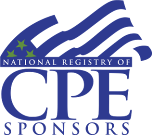 The information contained in these slides is presented by professionals for your information only and is not to be considered as legal advice. Applying specific information to your situation requires careful consideration of facts & circumstances. Consult your FORVIS advisor or legal counsel before acting on any matters covered.
54
55
10-minute break
Effective Internal Controls for Agencies with Limited Resources
Jeff McCall  /  May 23, 2023
Meet the Presenter
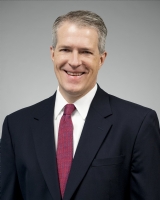 Member of the Risk Advisory services internal audit practice
21 years of internal audit management and continuous improvement experience, including 18 years of leading internal audit functions in the energy and healthcare software industries
Spent 12 years in the assurance practice for an international accounting firm
Certified Internal Auditor (CIA) and Certified Public Accountant (CPA)
Member of the Institute of Internal Auditors (IIA) and the American Institute of CPAs (AICPA)
Jeff McCall, CIA, CPA
Senior Managing Consultant / Internal Audit
58
Internal Control Definition and Why They are Important
A Lesson Regarding Internal Controls
Internal Control Framework and Key Considerations
What Can You Evaluate Now / Actions to Take
Practical Examples of Control Monitoring
Key Takeaways and Next Steps
59
Internal Control Definition and Why They Are Important
Internal Controls – What Are They?
Internal control is: 
a process
effected by an entity’s board of directors, management and other personnel,
Designed to provide reasonable assurance regarding the achievement of objectives relating to
operations
reporting and
compliance
61
* Definition per the Internal Control – Integrated Framework (Committee of Sponsoring Organizations of the Treadway Commission (COSO))
Why Internal Controls are Important
Safeguard assets
Facilitate accurate and complete financial records
Promote operational efficiency
Advocate adherence to policies and regulations
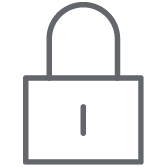 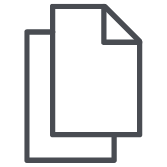 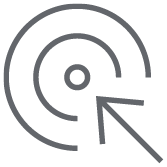 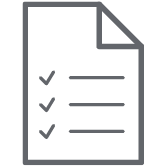 Internal Controls are “everyone’s business”
Not just the responsibility of Finance, Accounting or Internal Audit
62
Inadequate or Non-Existent Controls Can Lead To
Loss or theft of assets
Inaccurate financial information
Excessive cost within the organization
Opportunities for fraud, waste and abuse
Non-compliance with laws or regulations
63
A Lesson Regarding Internal Controls
The Value of Internal Controls – Trust by Verify!
10/80/10 Rule
Based on fraud presentation from former FBI Special Agent (for organizations in general), his professional judgement concluded:
10% of employees would never steal
10% of employees will likely steal at some point in time
80% of employees may or may not steal, depending on the situation they are in
Good people can make bad decisions
Proper control environment/procedures foster good decisions
65
The 80% - What Can Happen
Female All-American athlete and student
Came from strong supportive family
Career started with small growing company - she worked very hard
1st theft - not initially intended (failed to reimburse employer for personal flight )
Based on personal budget at home being tight around holidays, it perpetuated into various cases of theft in which she would say “I will only do this one more time.”
She ended up stealing more than $500,000 over four years
Her world came crumbling down after guilt got to her / turned herself in
She went to prison for 18 months (5 weeks after giving birth)
As she took her first steps into federal prison, she looked through the glass panels in prison hallway and saw her parents crying as they held her baby
At that time, she realized she not only hurt herself and her employer but also her family
66
Internal Control Framework and Key Considerations
Internal Control Framework (COSO) *
Widely accepted internal control framework
Can be applied by entities of all sizes
Internal control categories
Control Environment
Risk Assessment
Control Activities
Information & Communication
Monitoring Activities
* Internal Control – Integrated Framework (Committee of Sponsoring Organizations of the Treadway Commission (COSO))
68
Internal Control Maturity Scale
Where is your organization currently?
Not Accountable
Ad-Hoc
Defined
Managed
Optimized
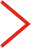 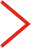 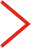 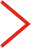 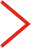 Control structure not defined / random occurrence
Controls exist but lack documentation / adequacy / consistency
Control structure documented / standardized / integrated
Control process is regularly measured, assessed and tested
Continuous process improvement / focused on mitigating risk
Lack of Control
Best In Class
69
Key Aspects of Internal Controls to Consider
Preventive / detective
Segregation of duties
User access to key IT systems
In-person / remote workforce
Governance structure
70
Challenges or limitations of internal controls
Lack of enough resources for adequate segregation of duties
Lack of adequate funds and/or resources to automate processes
Manual processes prone to error
Opportunity for management override
Data integrity – “garbage in / garbage out”
Having limited resources does not mean you have to give up controlRather, work to establish different types of control
71
What Can You Evaluate Now / Actions To Take
What Can You Do – Given Where You Are At?
Focus on areas of more significant risk
Leverage resources you have
Integrate procedures into your existing routines
Enhance management review procedures
Employ data analytic tools
Utilize internal audit resources, if available
Enhance governance structure / formalize policies and procedures
Strive for continuous improvement
73
Focus on Areas with Most Significant Risk
Assess risk within your organization
What is risk?
The possibility that events will occur and affect the achievement of strategy and business objectives
Examples of areas with more significant risk
Cash disbursement processes (accounts payable, ACH, Wires)
Cash receipt processes
Period end close / financial reporting processes
User security access to key IT systems
Cybersecurity risk
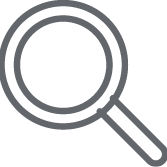 74
Ways to Assess Risk within Your Organization
Develop an initial population of risks common to most organizations
Options to perform risk assessment
Internal self-assessment
Perform centralized assessment by individuals with institutional knowledge
Utilize electronic surveys to gather input from leaders across the organization
External 3rd party assessment
Internal and external risk assessment
75
Evaluate If Basic Blocking / Tackling Is In Place
Examples of timeless internal controls:
Timely account reconciliations
Proper journal entry approval process
Secured access to key functions (i.e. – checks, electronic payments)
Proper handling of cash receipts and deposits
Defined limits of authority
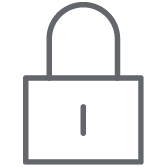 Monitoring Controls are KeyHelps Mitigate Segregation of Duties Risk
76
Enhance Management Review Procedures
Reporting / Analysis / Reconciliations
Ensure periodic follow-up questions are asked to all team members (especially remote workforce)
Let everyone know “you are looking”
Invoices / Contracts
“Pause before you sign” – Signatures without thoughtmake it easy for those who are trying to fool you
Make “surprise” visits to remote locations
Be alert to your surroundings – managers are first line of defense
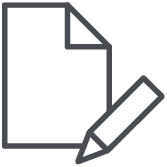 77
Other Tools to Utilize for Internal Control Monitoring
Reporting on key data / metrics
Can include simple reporting in Excel
More advanced reporting with data mining tools
Self-assessment surveys from process and control owners
Segregation of duties matrices
Confidential Helpline
Be creative 
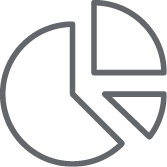 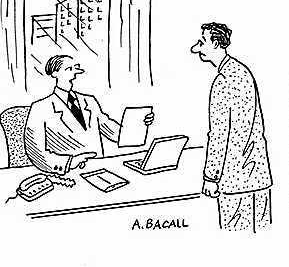 “Your approach is creative.  Unfortunately, we won’t be able to use it because we have never done something like this before.”
78
Practical Examples of Control Monitoring
Internal Control Monitoring – Practical Example
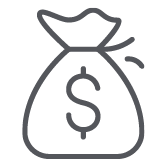 Cash disbursements
Review physical and IT security access for:
Vendor master file – access to add / make vendor changes
Processing accounts payable checks
Processing electronic disbursements (ACH’s, Wire Transfers)
Use of Multi-Factor Authentication (MFA)
Monitor patterns in data
Duplicate payments
High volume / low average $ invoices (below DOA levels)
Example fraud – $1 million plus fraud with only 1 level of management approval
80
Internal Control Monitoring – Practical Example
Segregation of duties evaluation
81
Internal Control Monitoring – Practical Example
Critical
Value Add

Best in Class
Periodic user access reviews (UAR) of IT access security
IT provides user data and related permissions
Business owners of applications review and approve
IT makes necessary corrections
Key elements of UAR’s
Identify terminated employees that still have access
Review for appropriateness of access based on employee’s position
Review for segregation of duties based on overall job responsibilities
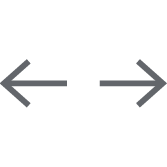 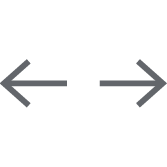 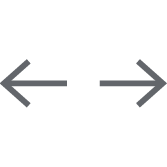 82
Internal Control Monitoring – Practical Example
UAR’s – Key systems / applications to review
Network access (Active Directory)
Accounts payable
General ledger
Treasury function (i.e. – wire transfers)
HR – Employee master file
Payroll processing
Other considerations
Determine if any “back-doors” exist to applications (i.e. – able to access outside of organization’s network access, such as direct URL log-in to application’s hosted website)
83
Key Takeaways and Next Steps
Key Takeaways – What Can You Do Now
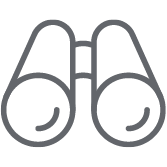 Build off what you have in place already
If lower on internal control maturity scale, start simple - “get some wins”
Automate when possible
Management oversight is CRITICAL
Trust but verify
Make sure your employees know you are interested and monitoring
Strive for continuous improvement; periodically self-assess
Internal Controls Are Not “One Size Fits All”Tailor to Your Agency and Your Risks
85
Internal Control Maturity Scale
Take the time to assess current status
Not Accountable
Ad-Hoc
Defined
Managed
Optimized
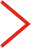 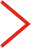 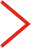 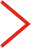 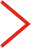 Control structure not defined / random occurrence
Controls exist but lack documentation / adequacy / consistency
Control structure documented / standardized / integrated
Control process is regularly measured, assessed and tested
Continuous process improvement / focused on mitigating risk
Lack of Control
Best In Class
86
Questions?Thank you!
Lunch
Emerging Fraud Risks
Lanny Morrow / May 23, 2023
Emerging Fraud Risks
Fake Documents
Altered Metadata
Destruction
Evolving Concealment Tactics
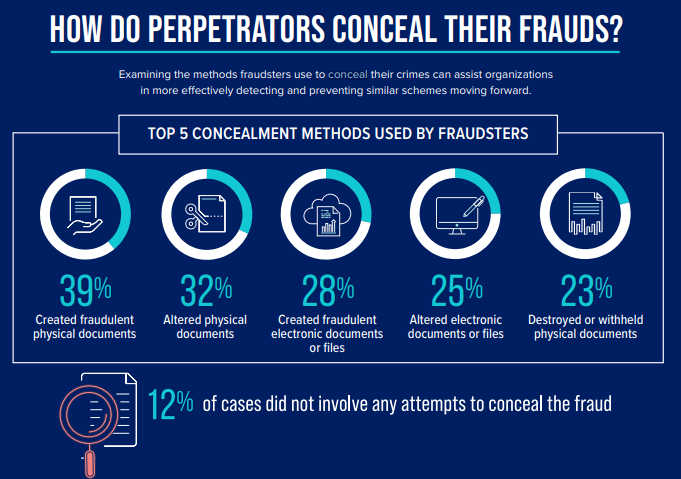 New Category
 in 2022
Source: Occupational Fraud 2022: A Report to the Nations”. https://acfepublic.s3.us-west-2.amazonaws.com/2022-RTTN-How-Do-Perpetrators-Conceal-Their-Frauds.pdf
91
Evolving Concealment Tactics
“Destruction” includes mass deletions from network or PC, wiping of hard drives or phone memory, shredding documents, and deleting emails.
Source: Occupational Fraud 2022: A Report to the Nations”. https://acfepublic.s3.us-west-2.amazonaws.com/2022-RTTN-How-Do-Perpetrators-Conceal-Their-Frauds.pdf
92
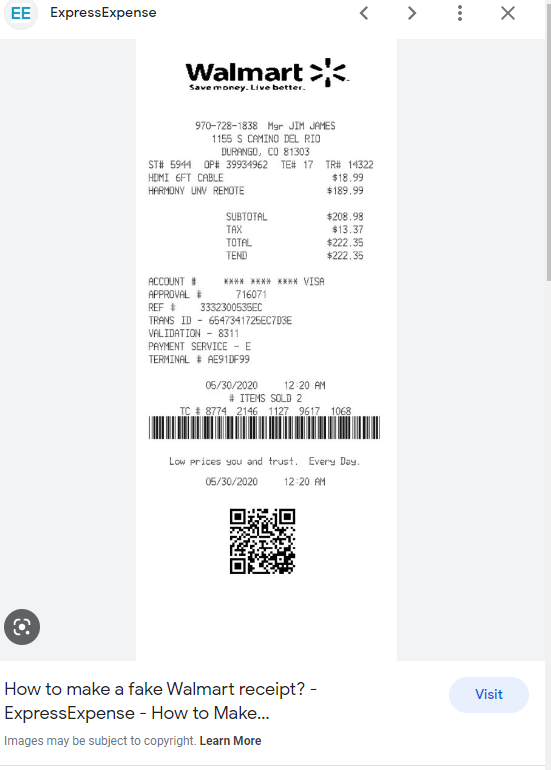 Fake Receipts
Free online fake receipt and invoice sites exploded in 2020 and have not diminished.
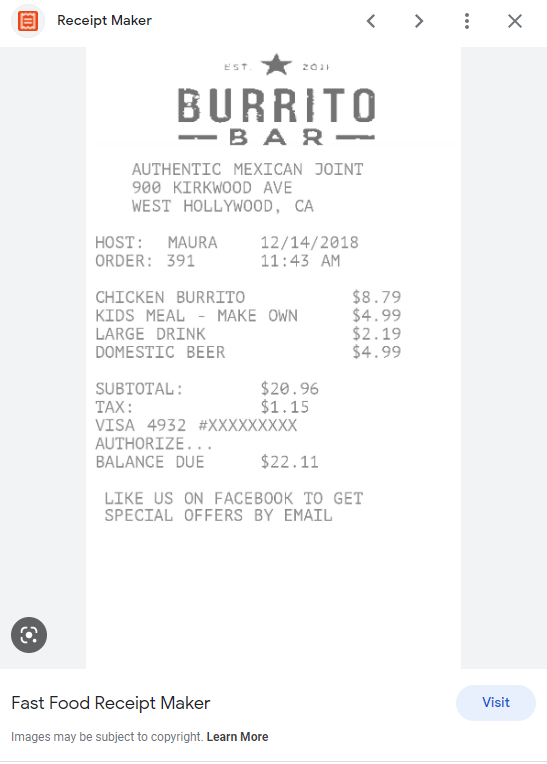 93
PDF Metadata
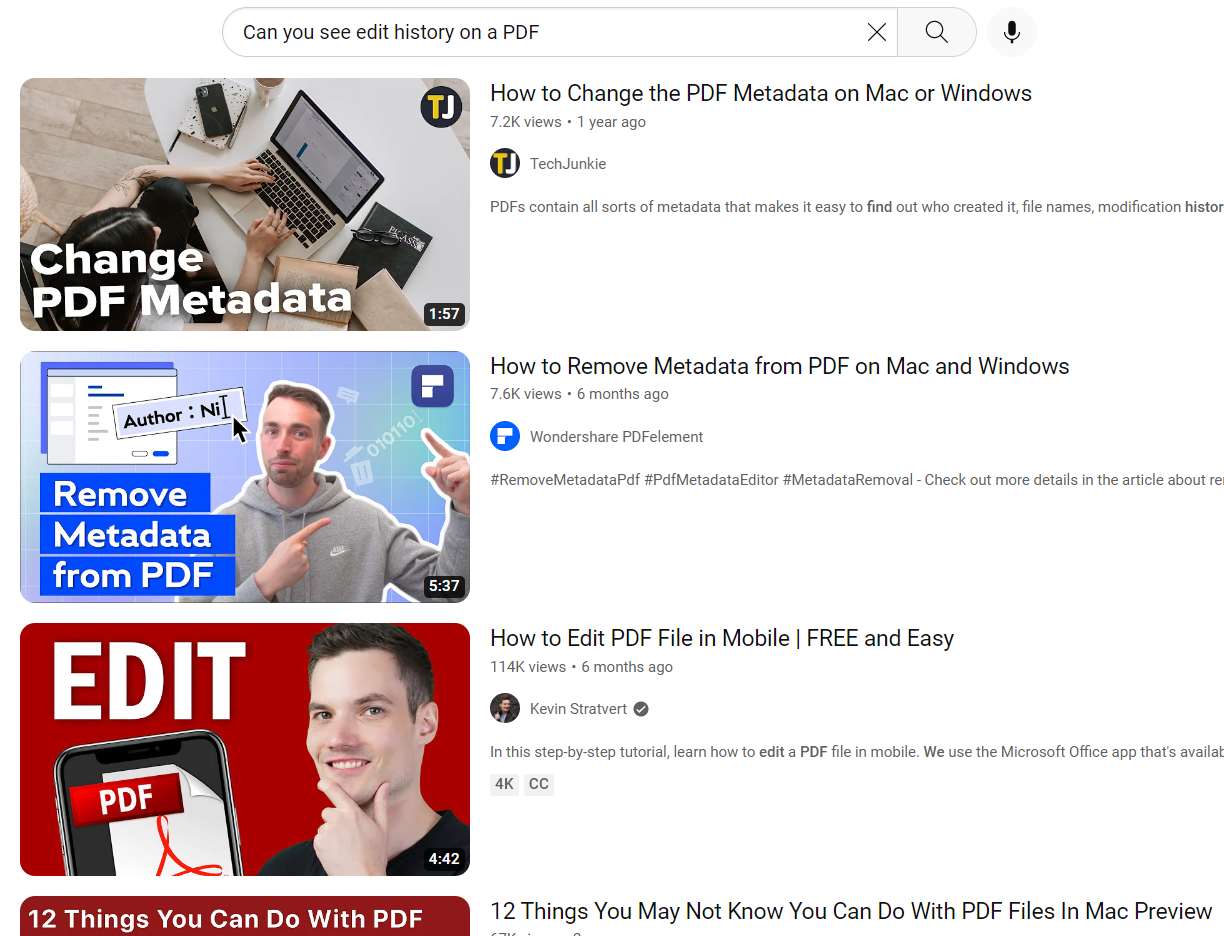 2022 witnessed a surge in harder-to-detect PDF invoice fakes.
Correlates with increasing savvy by fraudsters.
94
Evolving Concealment Tactics
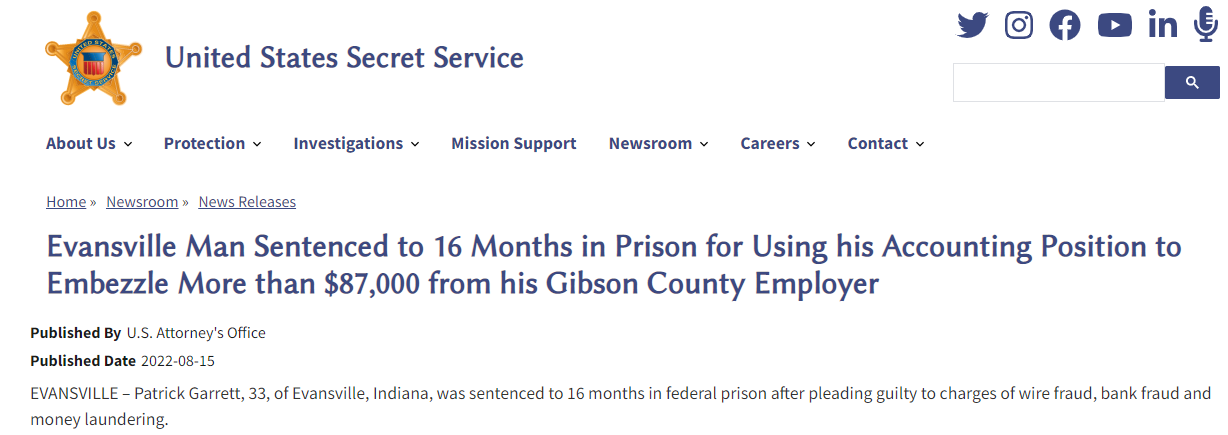 Direct bill and fake invoice scheme
“Garrett entered false or altered information about these purchases into his employer’s accounting system to conceal the fraud.”
One car, five motorcycles, three electronic scooters, Apple iPad Pro, Apple MacBook, two drones
95
Hackers and Employees
Evolving Hacker and Employee Tactics
“Executive Footprinting” and “Employee Footprinting”
Collusion with employees
Wire transfer fraud
Ransomware
Contact works in both directions
Physical entry (adapting tactic)
Employees – Theft of Intellectual Property
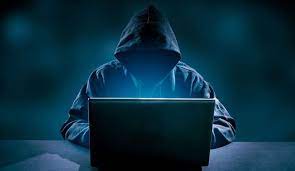 97
Managing Risk
Continuous Monitoring
Behavioral Red Flags
Digital Breadcrumbs
Continuous Monitoring
Continuous monitoring – Continuous (all the time) monitoring of processes, transactions, policies, etc. to identify deviations from normal, patterns, and risk conditions.  Primarily a detection concept.
Continuous auditing – Continuous gathering and analysis of data to support internal audit functions.  Primarily an efficiency concept.
Automation – Making continuous procedures automatic and in near real-time with little effort on the auditor’s part.
Technologies – Tools and tech to automate, visualize, and alert.
99
Transactions Monitoring – Identifying transactions that pose a potential risk of fraud, overpayment, illegal, regulatory violations, duplicate payment, etc.
Adherence to Policy – Segregation of duties violations such as setting up a vendor, approving payment, and processing payment.  Operational policies, etc.
IT Security – Detection of employees with unintentional unauthorized access.
Cybersecurity – Password sharing, weak passwords, risky computer behavior.
Reputation
Conflicts of Interest – Bidding process, undisclosed relationships, corruption.
Other – Operations, safety, governance, legal…
Continuous Monitoring Areas
100
Behavioral Red Flags
101
Source: Occupational Fraud 2022: A Report to the Nations”. https://acfepublic.s3.us-west-2.amazonaws.com/2022-RTTN-How-Do-Perpetrators-Conceal-Their-Frauds.pdf
Digital Evidence
PC’s have a treasure trove of data
Recovery of deleted files
Internet history and website visits
User timeline and history
Remote logins
Preservation during an “incident”
PC, phone, email account, and network share
Firewall logs, VPN or remote access logs, email environment
Capture social media or other relevant internet data
102
Digital Evidence – Findings in Real Life
Creation of fake invoices directly on system
Emailing fake invoices from home to work
Deletion of fake/altered content
Accessing personal bank account to verify wire transfer
Establishing a fake domain using work PC
Google searches for altering or faking documents
Personal communications captured on work PC
Document uploads, email attachments
103
Recommendations
Action Items
Proactively look for fraud and risk
Continuous monitoring for fraud and risk (automation and alerts)
Watch for behavioral red flags
Practice audit by walking around, and its digital equivalent
Get a hotline, tell everyone.  Remind them frequently.
Consider digital evidence when investigating potential fraud.
Cybersecurity – Consider insider risk; continue to educate.
105
Thank You!
Lanny Morrow
816.284.1080
Lanny.Morrow@forvis.com
Switch Rooms